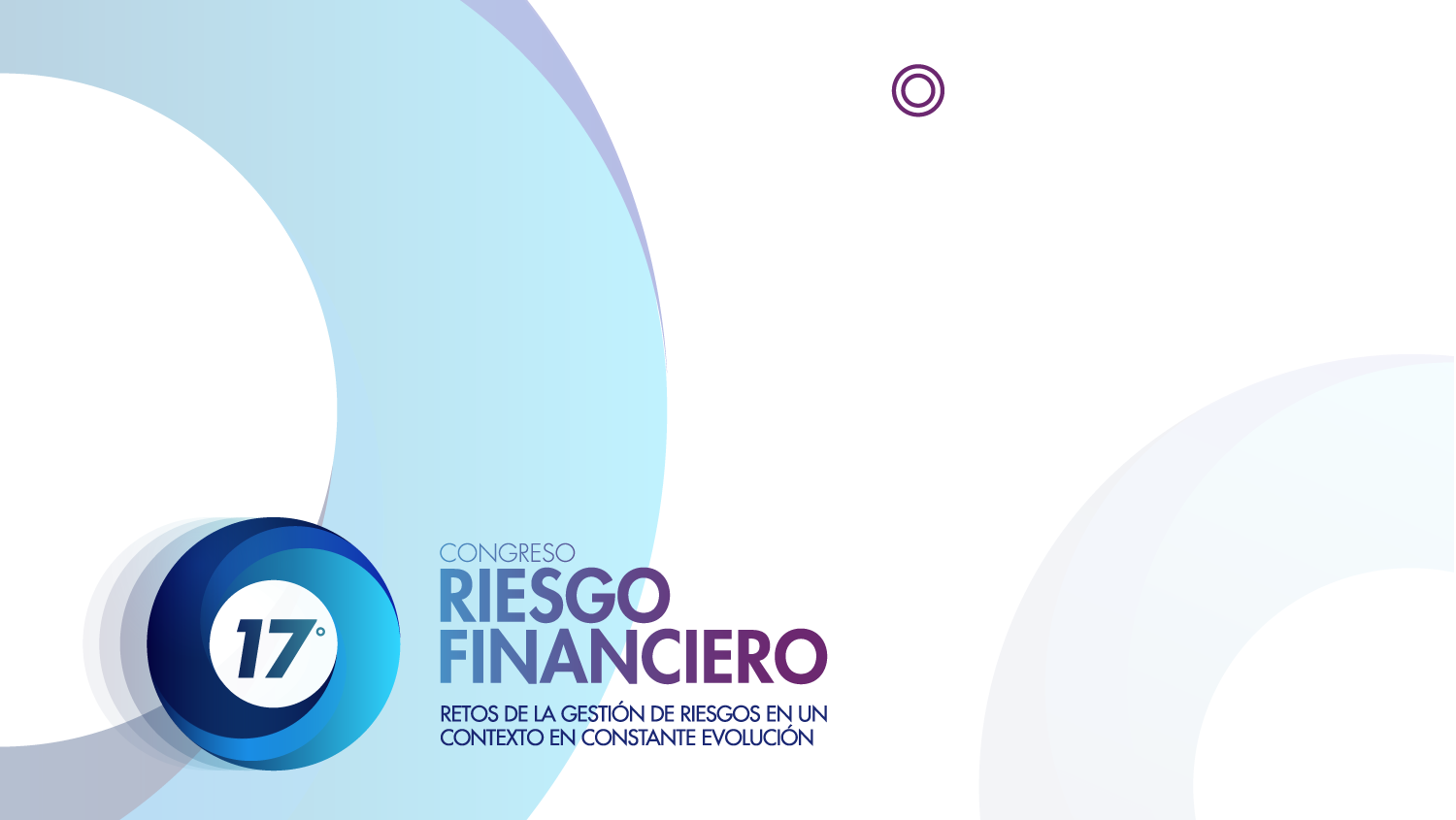 Steve Lindo
“Articulando el apetito de riesgo con los riesgos no financieros”
Profesor de Gestión de Riesgos
Columbia University
Director
SRL Advisory Services
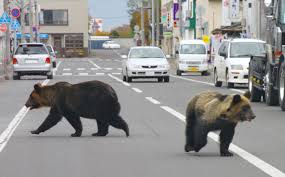 ¿Qué
 tienen
The information contained in this document is proprietary to SRL Advisory Services and is intended for participants in Asobancaria’s Seventeenth Annual Financial Risk Conference. Its contents may be shared with other parties provided that the source is acknowledged.
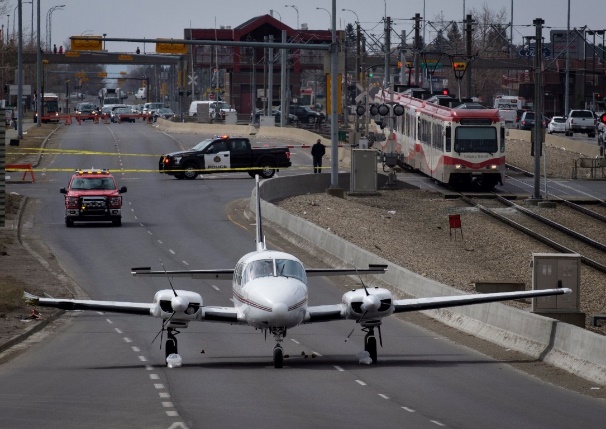 en 
común
The information contained in this document is proprietary to SRL Advisory Services and is intended for participants in Asobancaria’s Seventeenth Annual Financial Risk Conference. Its contents may be shared with other parties provided that the source is acknowledged.
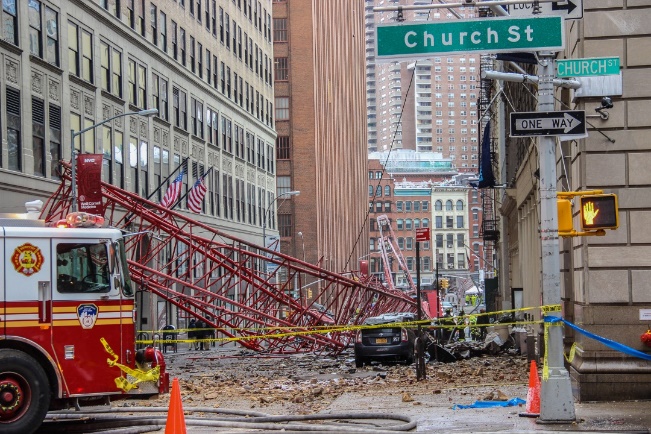 todas estas
The information contained in this document is proprietary to SRL Advisory Services and is intended for participants in Asobancaria’s Seventeenth Annual Financial Risk Conference. Its contents may be shared with other parties provided that the source is acknowledged.
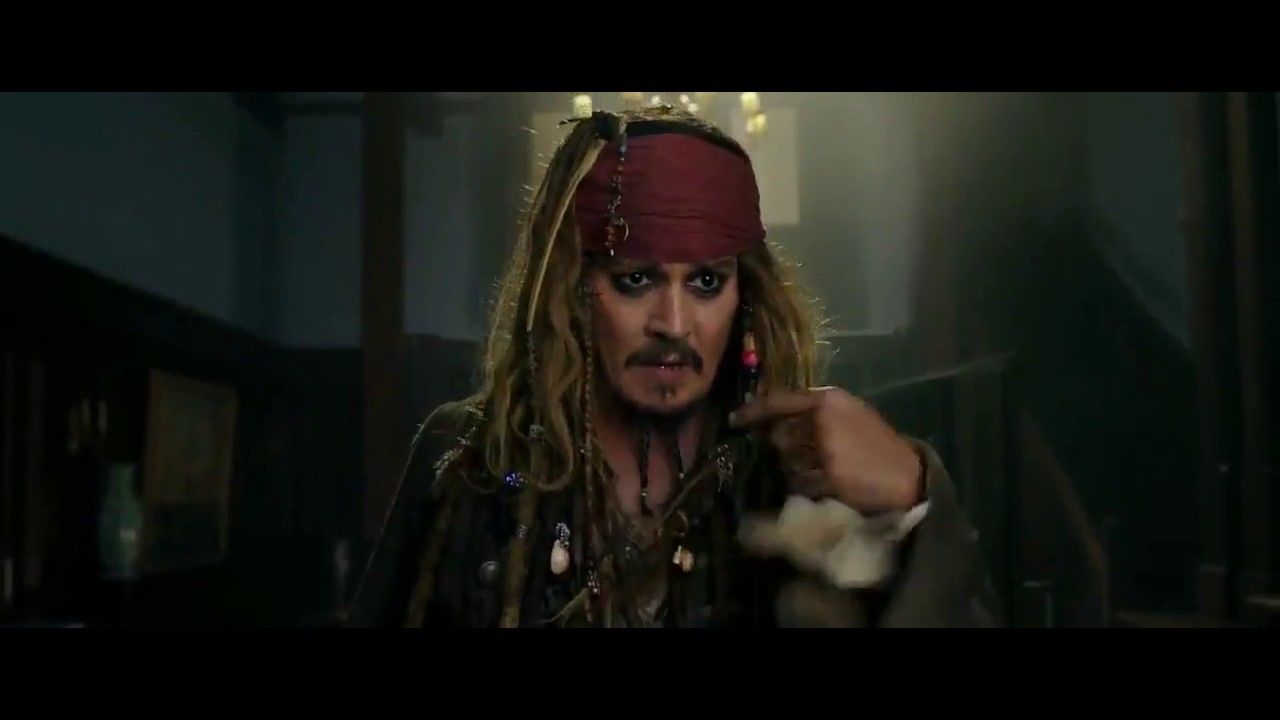 ¡Dame el dinero!
situaciones?
The information contained in this document is proprietary to SRL Advisory Services and is intended for participants in Asobancaria’s Seventeenth Annual Financial Risk Conference. Its contents may be shared with other parties provided that the source is acknowledged.
Probabilidad baja

Alto impacto
The information contained in this document is proprietary to SRL Advisory Services and is intended for participants in Asobancaria’s Seventeenth Annual Financial Risk Conference. Its contents may be shared with other parties provided that the source is acknowledged.
Las pérdidas no financieras de los bancos han sido enormes
The information contained in this document is proprietary to SRL Advisory Services and is intended for participants in Asobancaria’s Seventeenth Annual Financial Risk Conference. Its contents may be shared with other parties provided that the source is acknowledged.
Las pérdidas no financieras de bancos han sido enormes
¿Qué tienen en común estas pérdidas?
The information contained in this document is proprietary to SRL Advisory Services and is intended for participants in Asobancaria’s Seventeenth Annual Financial Risk Conference. Its contents may be shared with other parties provided that the source is acknowledged.
Dos especies diferentes
Riesgos financieros

Cuantificación bien probada de pérdidas previstas
Competencia de gestión de riesgos estandarizada para toda la industria
Frecuencia previsible
Severidad baja
Marco regulatorio preceptivo y granulado
Riesgos no financieros

Cuantificación de pérdidas previstas no creíble
Competencia de gestión de riesgos no estandarizada
Frecuencia no previsible
Severidad alta
Marco regulatorio vago y no granulado
The information contained in this document is proprietary to SRL Advisory Services and is intended for participants in Asobancaria’s Seventeenth Annual Financial Risk Conference. Its contents may be shared with other parties provided that the source is acknowledged.
Dos especies diferentes
The information contained in this document is proprietary to SRL Advisory Services and is intended for participants in Asobancaria’s Seventeenth Annual Financial Risk Conference. Its contents may be shared with other parties provided that the source is acknowledged.
Encuesta en vivo
¿Cuál de las siguientes opciones describe mejor cómo se miden los riesgos no financieros en su banco?

a. Fórmula de capital regulatorio
b. Modelo estadístico
c. Juicio de expertos
d. No se mide
e. No lo sé
The information contained in this document is proprietary to SRL Advisory Services and is intended for participants in Asobancaria’s Seventeenth Annual Financial Risk Conference. Its contents may be shared with other parties provided that the source is acknowledged.
Contraste entre las normas actuales
Riesgos financieros

Prácticas universales y probadas para  la gestión de riesgos de crédito, mercado y liquidez
Alineación global de reguladores
Riesgos no financieros

No existen prácticas universales
Método de medición IMA abandonado por los reguladores, fórmula sencilla adoptada en su lugar
¿Debe esto preocuparnos?
The information contained in this document is proprietary to SRL Advisory Services and is intended for participants in Asobancaria’s Seventeenth Annual Financial Risk Conference. Its contents may be shared with other parties provided that the source is acknowledged.
Contraste entre las competencias actuales
Riesgos financieros

Alta competencia
Baja gravedad
Riesgos no financieros

Baja competencia
Alta gravedad
Esto explica por qué articular el apetito de riesgo con los riesgos no financieros es tan importante
The information contained in this document is proprietary to SRL Advisory Services and is intended for participants in Asobancaria’s Seventeenth Annual Financial Risk Conference. Its contents may be shared with other parties provided that the source is acknowledged.
El BCBS reconoce algunos riesgos no financieros
The information contained in this document is proprietary to SRL Advisory Services and is intended for participants in Asobancaria’s Seventeenth Annual Financial Risk Conference. Its contents may be shared with other parties provided that the source is acknowledged.
Internal controls
Compliance
AML
Legal
Systems
Data integrity
Models
Conduct
Culture
Fraud
Organizational change
Riesgos financieros que no son reconocidos por el BCBS
The information contained in this document is proprietary to SRL Advisory Services and is intended for participants in Asobancaria’s Seventeenth Annual Financial Risk Conference. Its contents may be shared with other parties provided that the source is acknowledged.
Internal controls
Compliance
AML
Legal
Systems
Data integrity
Models
Conduct
Culture
Fraud
Organizational change
Encuesta en vivo
¿Cuál de las siguientes frases describe mejor cómo se articula en su banco los riesgos no financieros con el apetito de riesgo?

Los riesgos no financieros se describen en detalle en la declaración del apetito de riesgos
Los riesgos no financieros se mencionan en la declaración del apetito de riesgos
Los riesgos no financieros no se mencionan en la declaración del apetito de riesgos
d.   No hay declaración del apetito de riesgos
The information contained in this document is proprietary to SRL Advisory Services and is intended for participants in Asobancaria’s Seventeenth Annual Financial Risk Conference. Its contents may be shared with other parties provided that the source is acknowledged.
Diferencias en las declaraciones de riesgos financieros y no financieros
Apetito de riesgos no financieros

Actividades de tolerancia cero
Normas de conducta
Código de conducta
Responsabilidad del individuo
Notificar infracciones
Seguridad del sistema informático y protección de los datos personales
Consecuencias del no cumplimiento
Prueba de las defensas
Umbrales
Apetito de riesgos financieros

Tipos de riesgo aceptables
Normas de análisis de riesgos
Normas de medición de riesgos
Monitoreo de riesgos
Normas de notificación y las consecuencias del no cumplimiento 
Controles internos
Transparencia
The information contained in this document is proprietary to SRL Advisory Services and is intended for participants in Asobancaria’s Seventeenth Annual Financial Risk Conference. Its contents may be shared with other parties provided that the source is acknowledged.
Diez mandamientos del apetito de riesgos no financieros
The information contained in this document is proprietary to SRL Advisory Services and is intended for participants in Asobancaria’s Seventeenth Annual Financial Risk Conference. Its contents may be shared with other parties provided that the source is acknowledged.
Diez mandamientos del apetito de riesgos no financieros
The information contained in this document is proprietary to SRL Advisory Services and is intended for participants in Asobancaria’s Seventeenth Annual Financial Risk Conference. Its contents may be shared with other parties provided that the source is acknowledged.
Diseño y prueba de escenarios para los riesgos no financieros


Riesgos de alto impacto, pero sin precedente en su banco
Especificar la cadena de acciones y acontecimientos 
Cuantificar (estimar) las pérdidas
Identificar los huecos y debilidades que se pueden corregir
The information contained in this document is proprietary to SRL Advisory Services and is intended for participants in Asobancaria’s Seventeenth Annual Financial Risk Conference. Its contents may be shared with other parties provided that the source is acknowledged.
Conclusión

Los reguladores se han conformado con una formula de capital conservadora
A los bancos recae la iniciativa de gestionar y medir sus riesgos no financieros
Las herramientas mas fuertes son
Declaración de apetito de riesgos
La disciplina y los procesos
La economía conductista
Pruebas de las defensas
The information contained in this document is proprietary to SRL Advisory Services and is intended for participants in Asobancaria’s Seventeenth Annual Financial Risk Conference. Its contents may be shared with other parties provided that the source is acknowledged.
Recuerden, a seguir se muestra lo que acontece cuando el apetito de riesgo de un banco esta mal articulado o incompleto…
The information contained in this document is proprietary to SRL Advisory Services and is intended for participants in Asobancaria’s Seventeenth Annual Financial Risk Conference. Its contents may be shared with other parties provided that the source is acknowledged.
Articulando el apetito de riesgo       con los riesgos no financieros
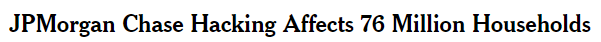 … and remember, this is what happens when your non-financial risk appetite is poorly articulated!
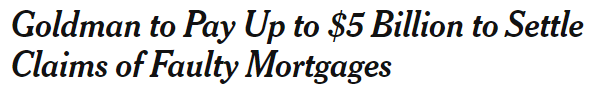 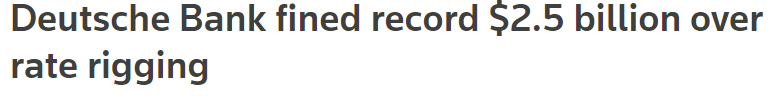 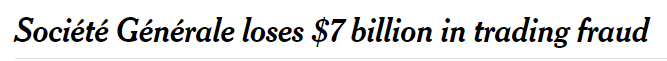 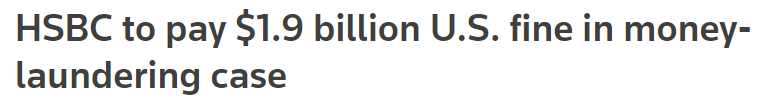 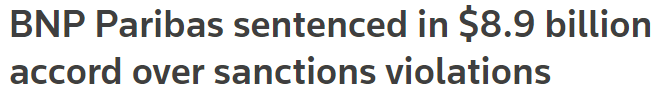 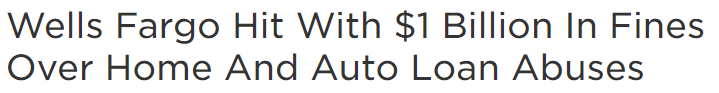 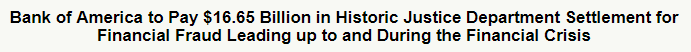 The information contained in this document is proprietary to SRL Advisory Services and is intended for participants in Asobancaria’s Seventeenth Annual Financial Risk Conference. Its contents may be shared with other parties provided that the source is acknowledged.
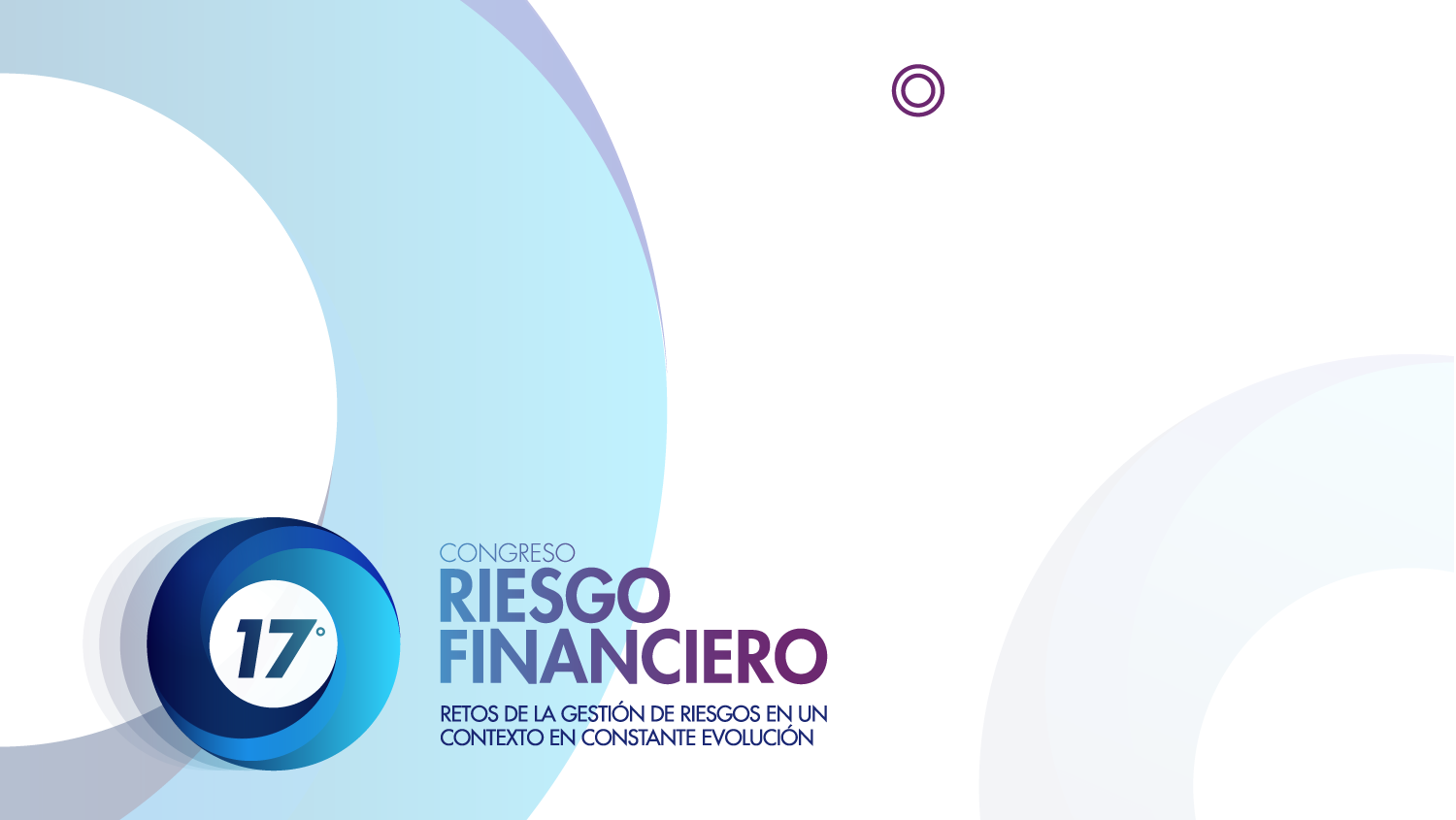 Steve Lindo
“Articulando el apetito de riesgo con los riesgos no financieros”
steve.lindo@gmail.com
+1-612-865-6647
Cartagena

26 de octubre, 2018